АДКУЛЬ ПАЙШЛІ НАЗВЫ НАШЫХ ГАРАДОЎ
ТЭСТ
Герб якога горада адлюстраваны на малюнку?
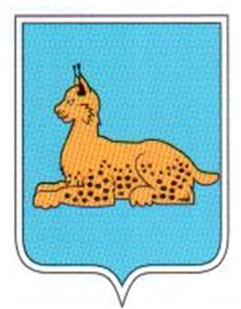 1) Гомеля
2) Брэста
3) Турава
4) Мінска
Назва якога горада азначае "агароджанае месца, умацаванае паселішча"? 
1) Віцебска       3) Гомеля             2) Гродна          4) Брэста
Назва якога горада паходзіць ад назвы расліны?

1) Магілёва     3) Гомеля                2) Гродна           4) Брэста
Назва якога горада можа паходзіць ад назвы ракі?

1) Турава         3) Гомеля                2) Гродна         4) Брэста
Герб якога горада з’яўляецца сімвалам абароны ад ворагаў?

1) Гомеля       3) Гродна           2) Брэста      4) Полацка